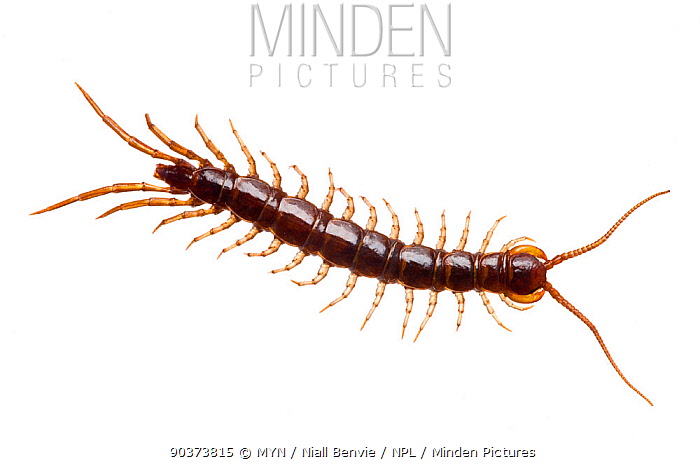 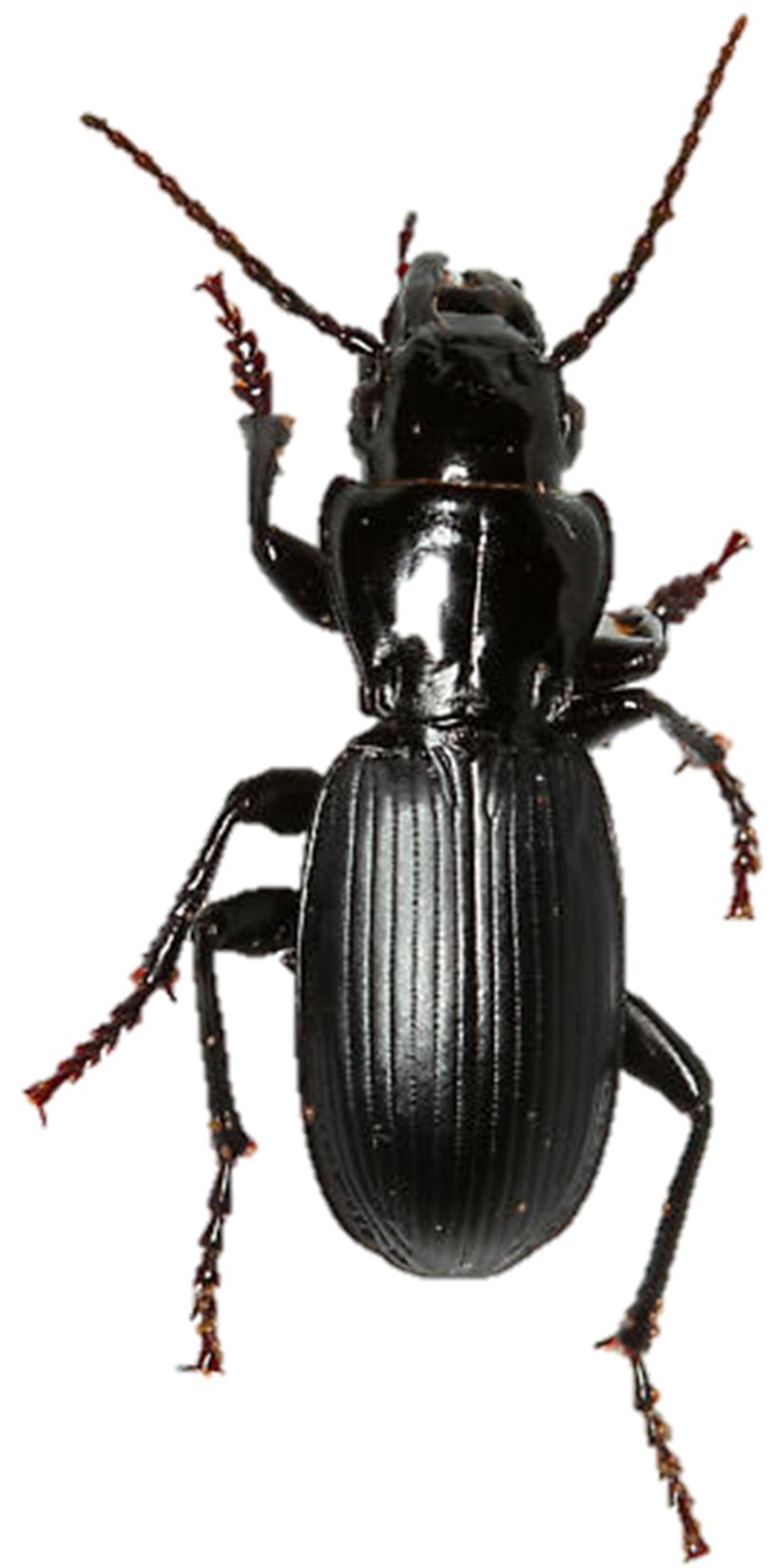 Life Cycle of ground beetle